Figure 1 Erythematous plaque on the upper back of a 33-year-old man (patient 1) who returned from a trip to East ...
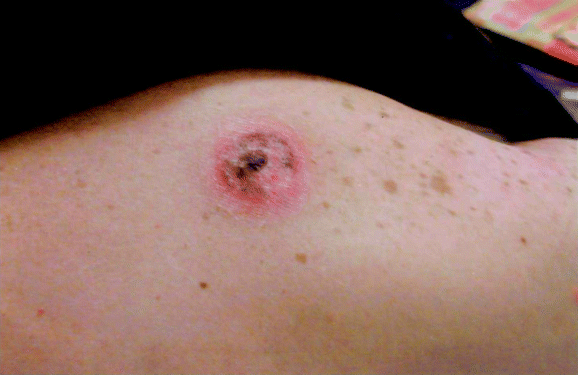 Clin Infect Dis, Volume 34, Issue 1, 1 January 2002, Pages e18–e22, https://doi.org/10.1086/338157
The content of this slide may be subject to copyright: please see the slide notes for details.
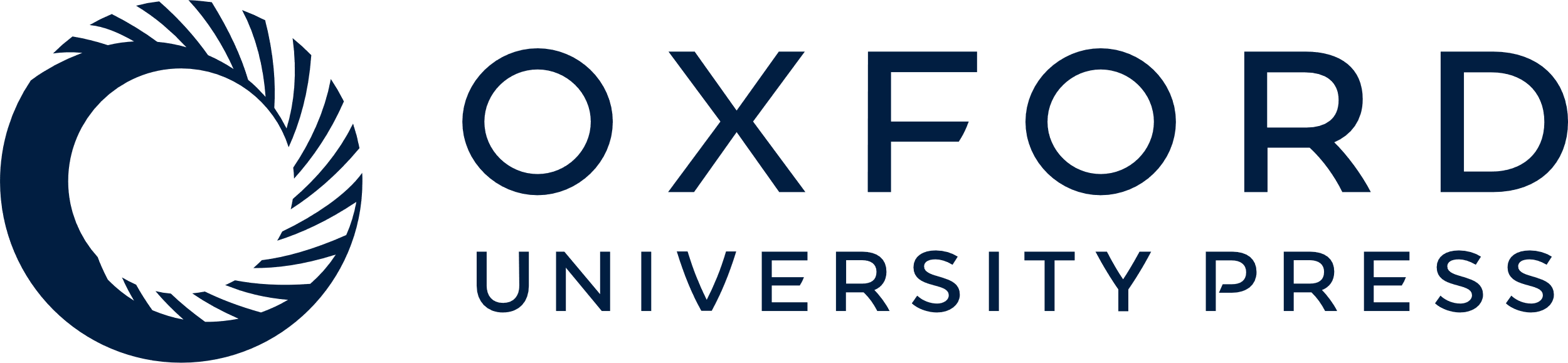 [Speaker Notes: Figure 1 Erythematous plaque on the upper back of a 33-year-old man (patient 1) who returned from a trip to East Africa


Unless provided in the caption above, the following copyright applies to the content of this slide: © 2002 by the Infectious Diseases Society of America]
Figure 2 Peripheral blood smear (Giemsa stain; magnification, ×40) showing Trypanosoma brucei rhodesiense (patient 1)
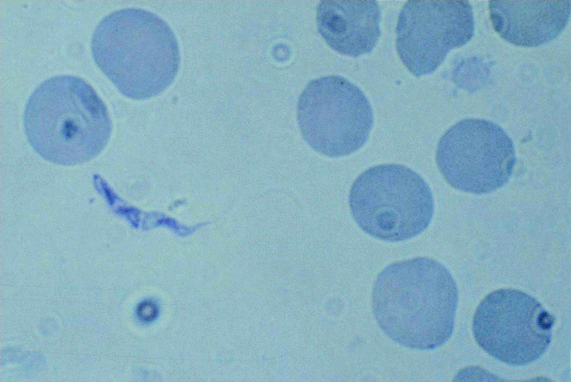 Clin Infect Dis, Volume 34, Issue 1, 1 January 2002, Pages e18–e22, https://doi.org/10.1086/338157
The content of this slide may be subject to copyright: please see the slide notes for details.
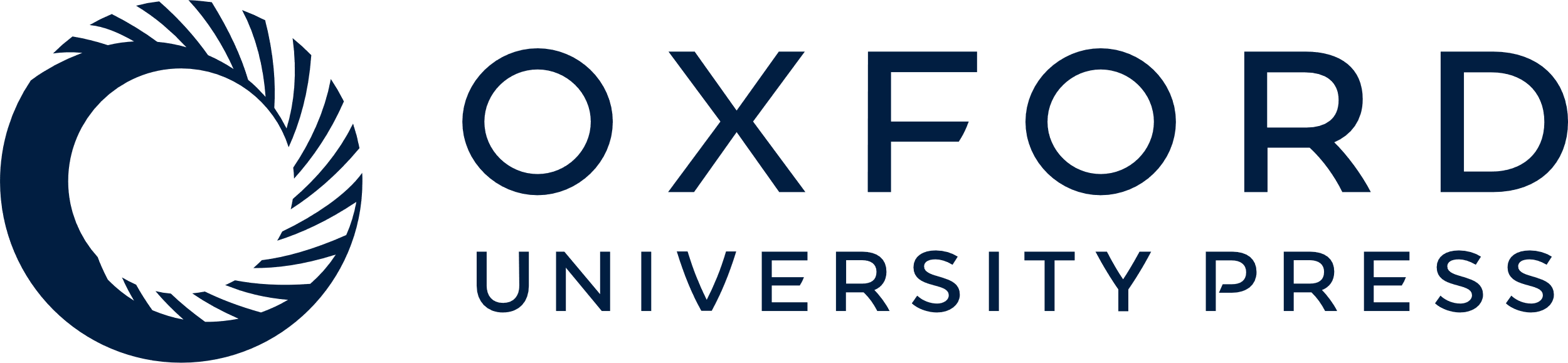 [Speaker Notes: Figure 2 Peripheral blood smear (Giemsa stain; magnification, ×40) showing Trypanosoma brucei rhodesiense (patient 1)


Unless provided in the caption above, the following copyright applies to the content of this slide: © 2002 by the Infectious Diseases Society of America]
Figure 3 Erythematous and ulcerated plaque on the inner left ankle of a 30-year-old man (patient 2) with African ...
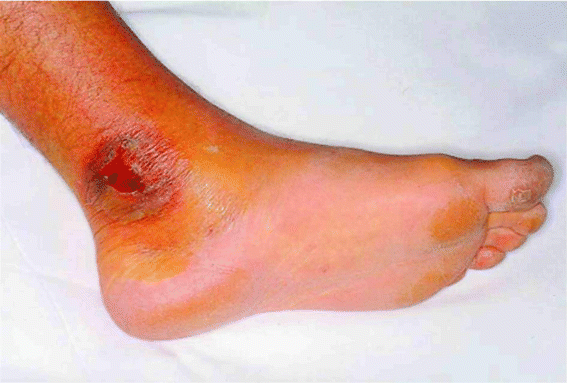 Clin Infect Dis, Volume 34, Issue 1, 1 January 2002, Pages e18–e22, https://doi.org/10.1086/338157
The content of this slide may be subject to copyright: please see the slide notes for details.
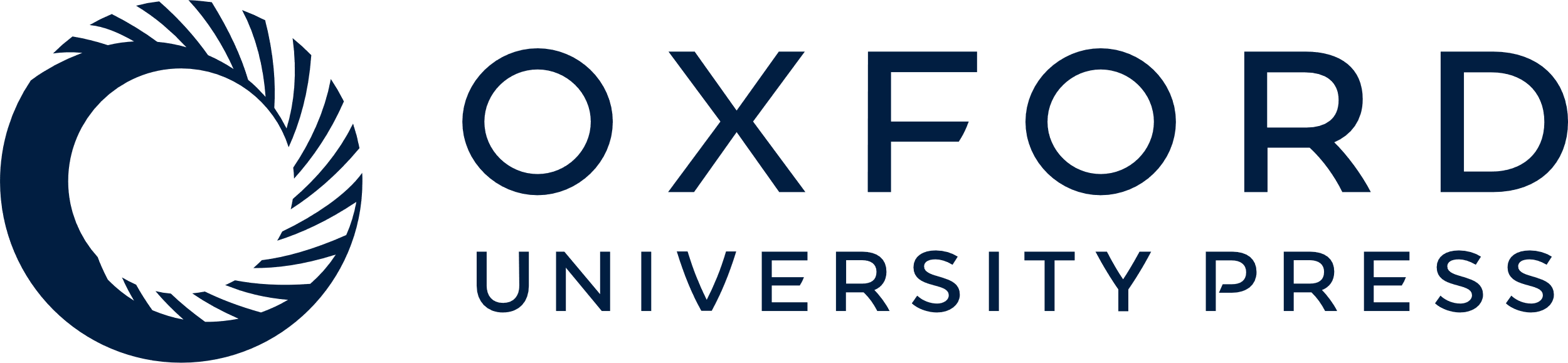 [Speaker Notes: Figure 3 Erythematous and ulcerated plaque on the inner left ankle of a 30-year-old man (patient 2) with African trypanosomiasis


Unless provided in the caption above, the following copyright applies to the content of this slide: © 2002 by the Infectious Diseases Society of America]